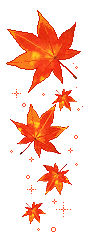 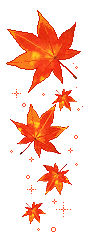 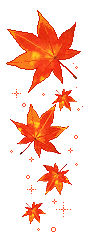 «Развивающе- пространственная  в нашей группе среда »
Воспитатель
Шаргаровская В.В.
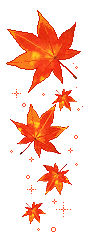 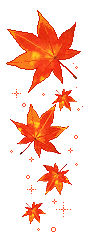 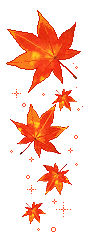 Познавательное развитие – Математические представления
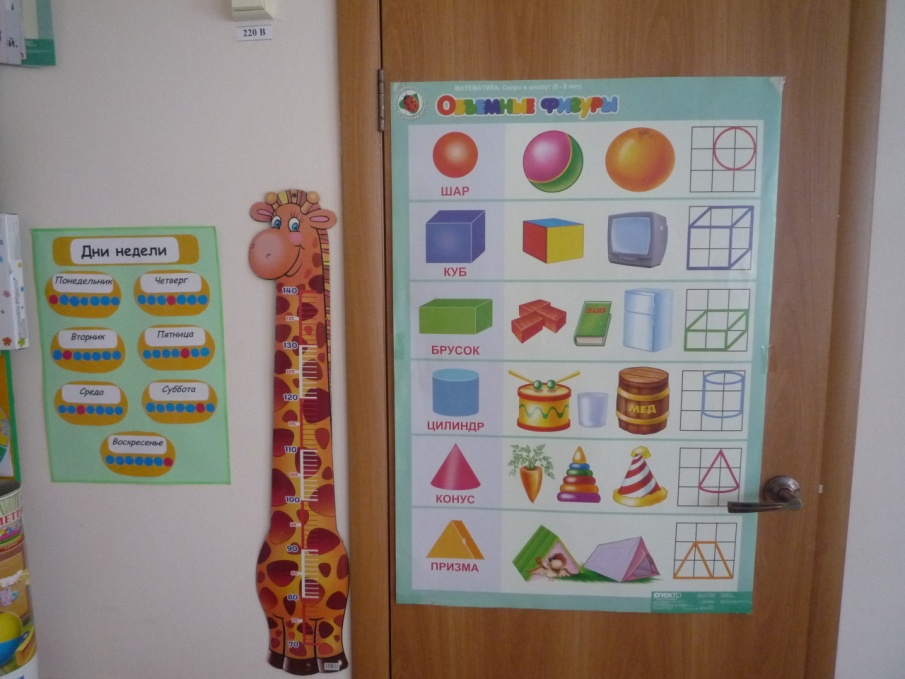 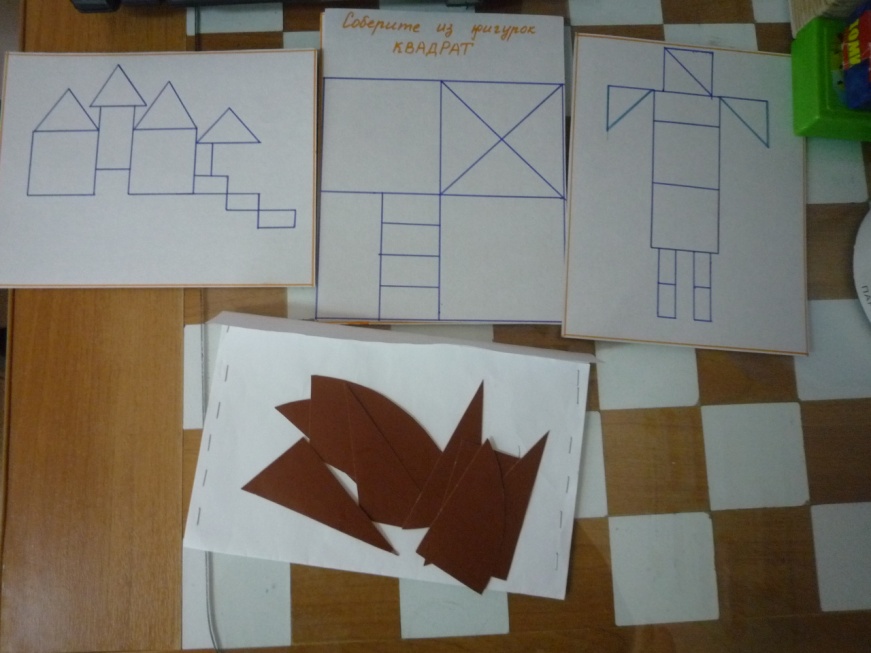 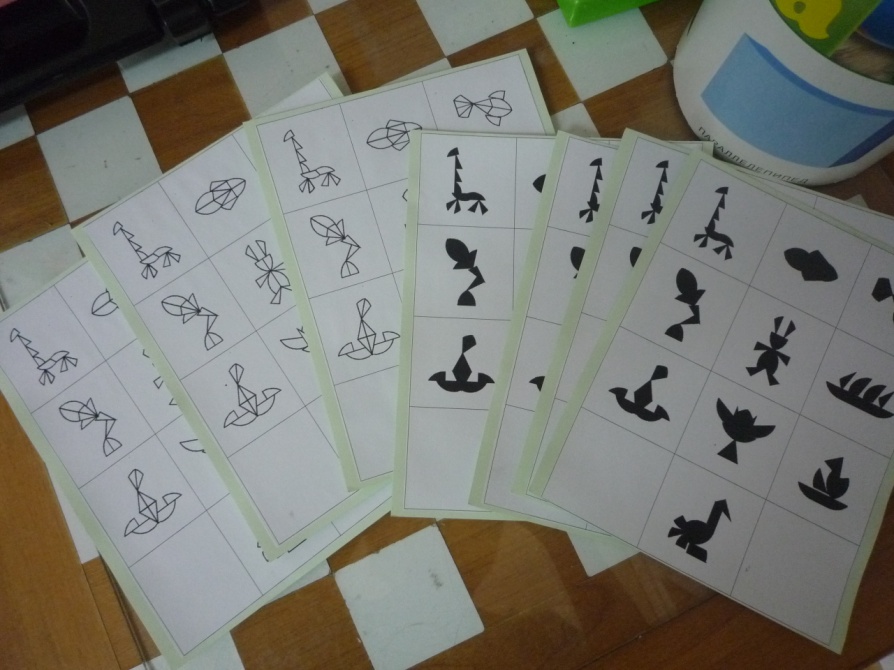 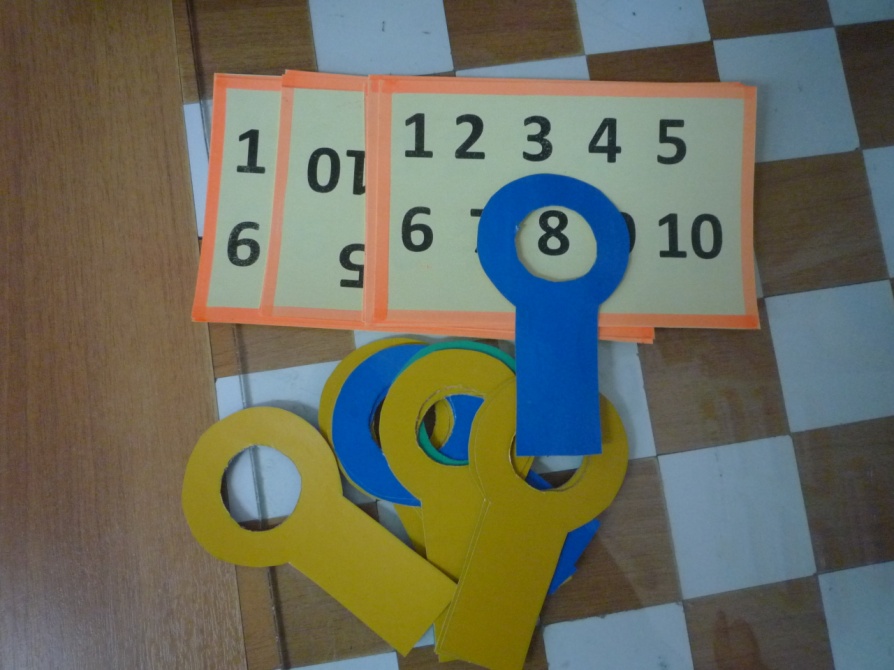 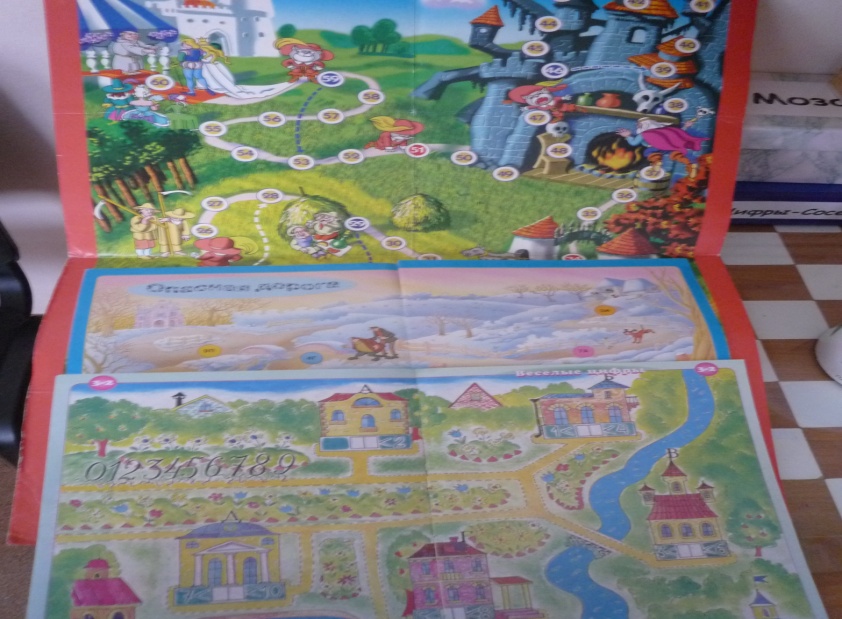 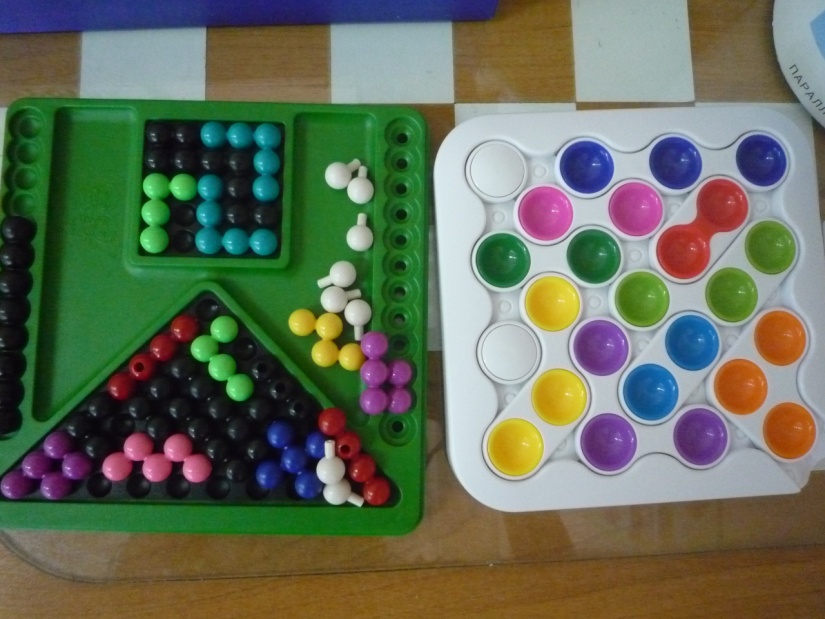 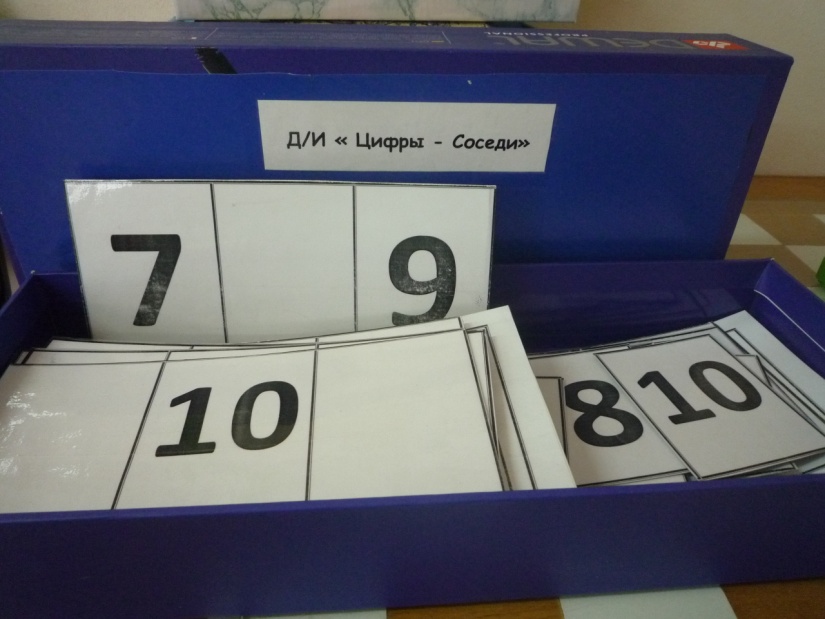 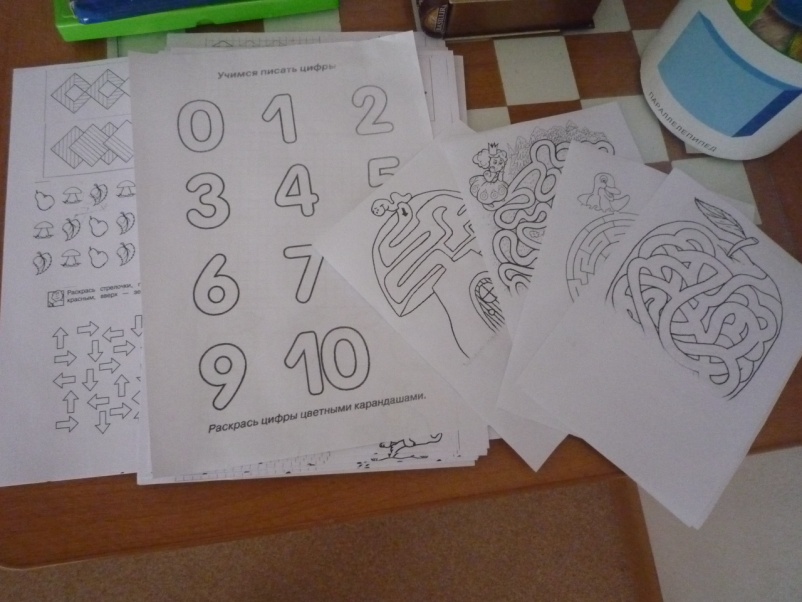 Художественно- эстетическое развитие
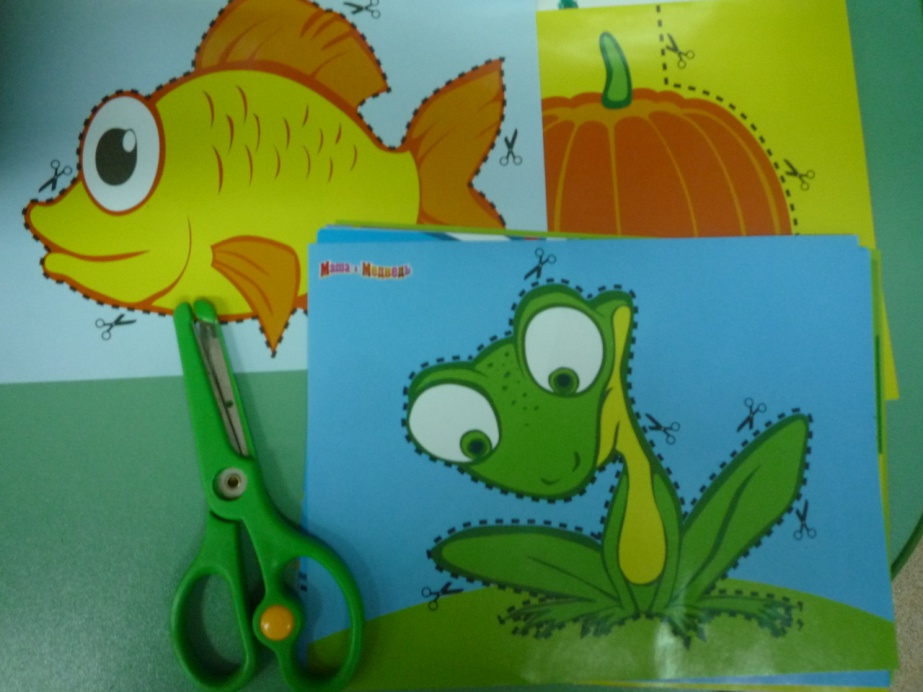 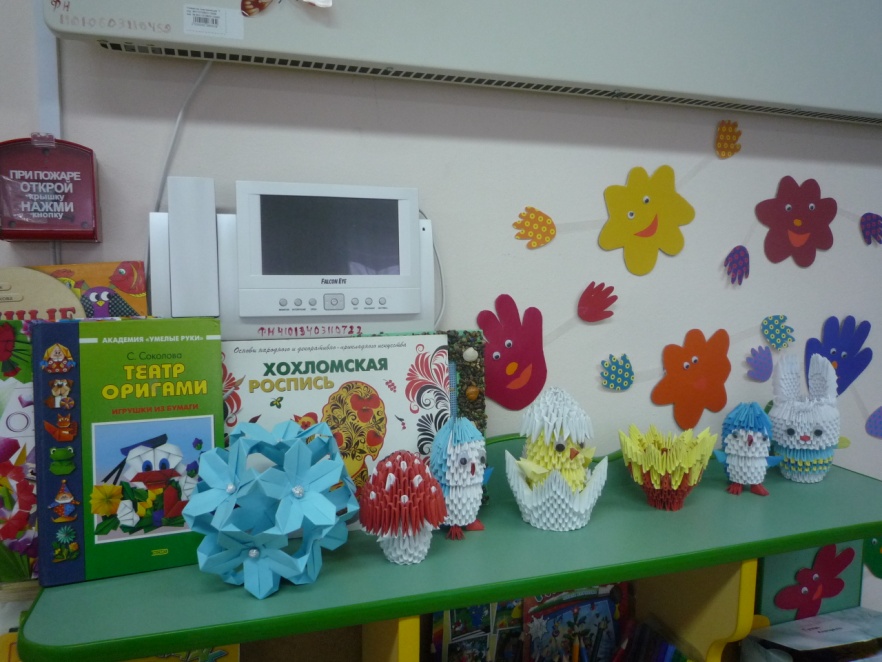 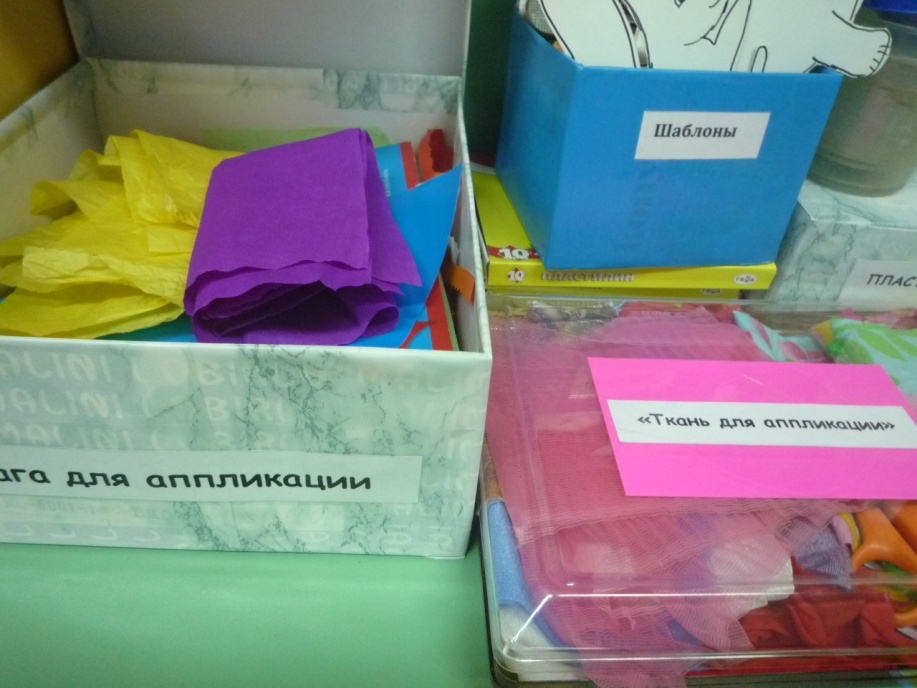 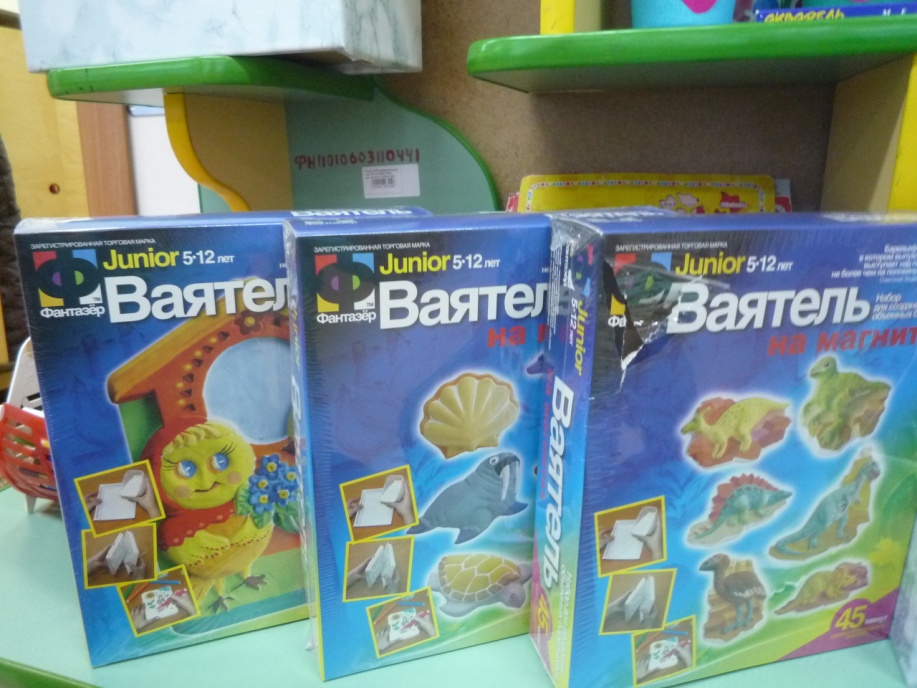 Речевое развитие – Обучение грамоте
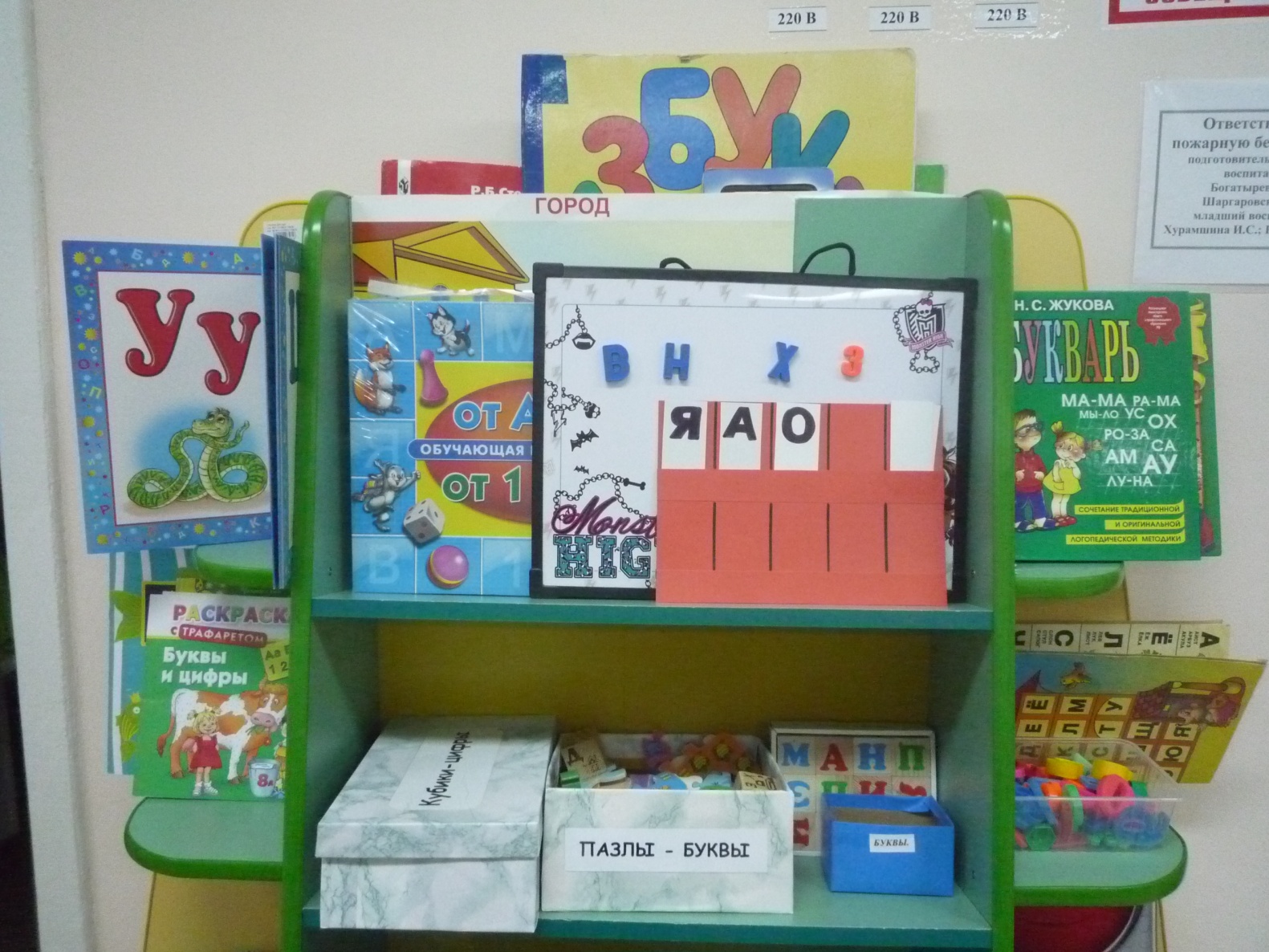 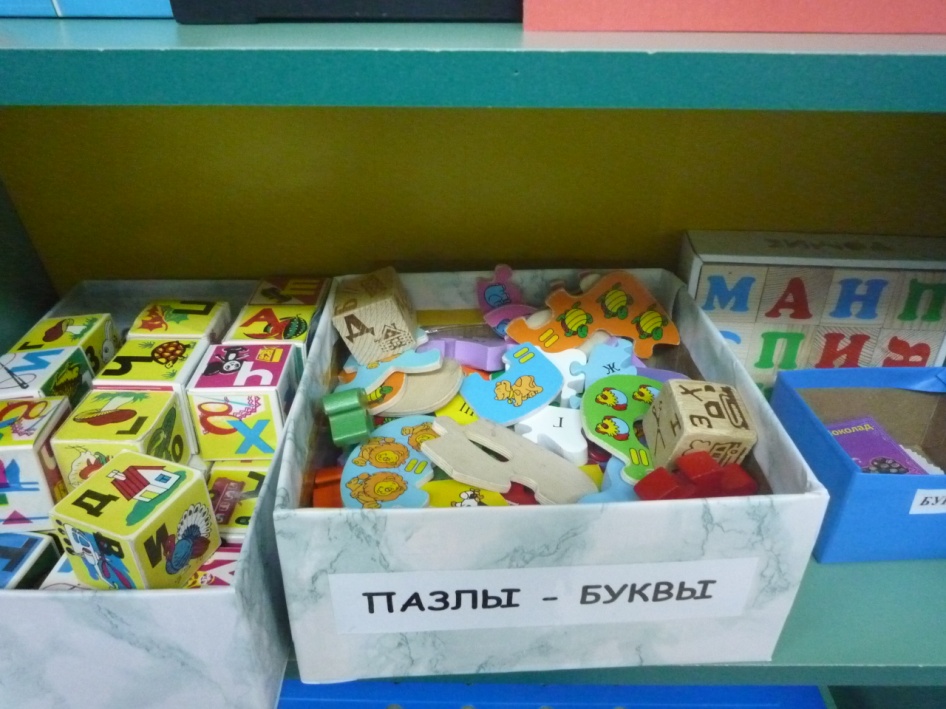 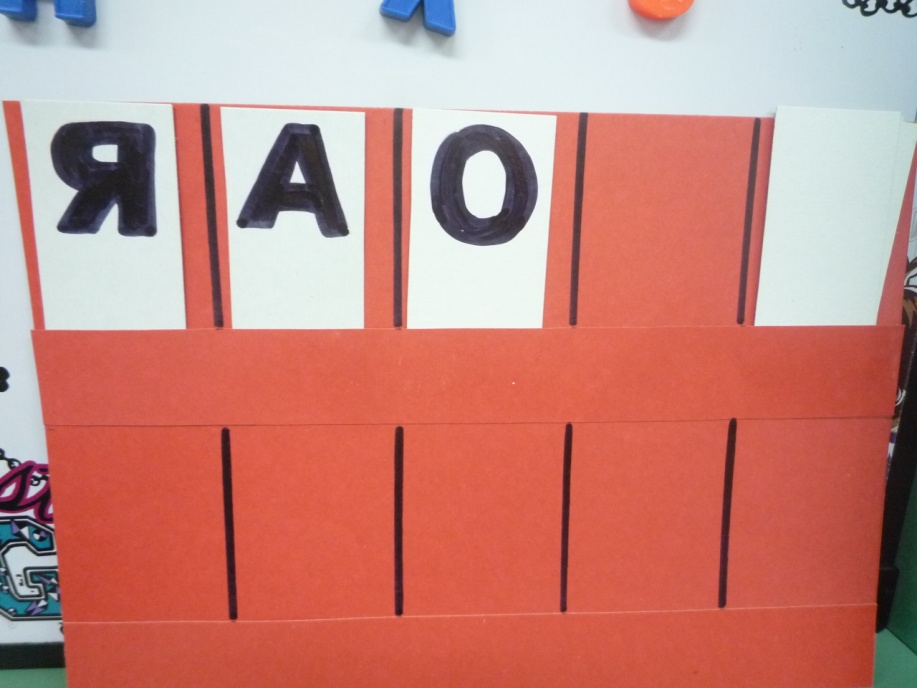 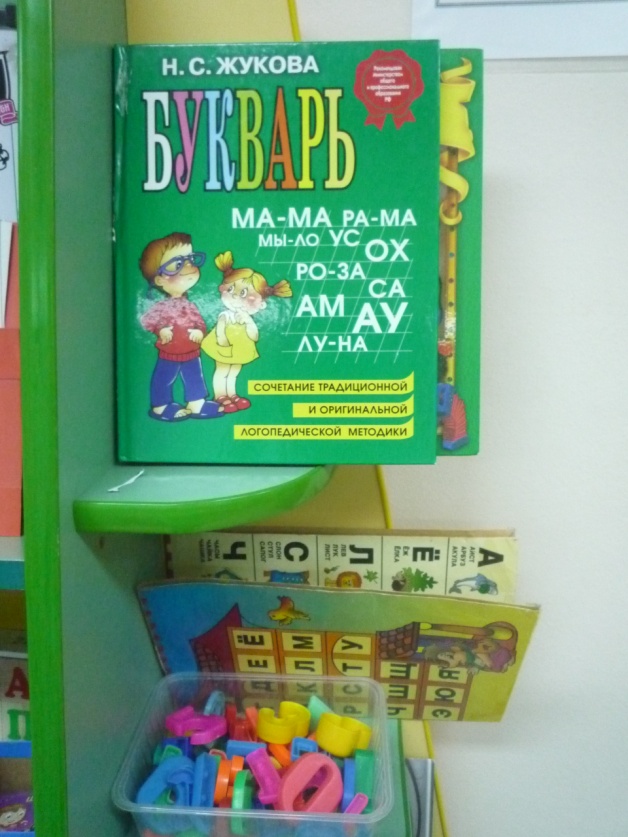 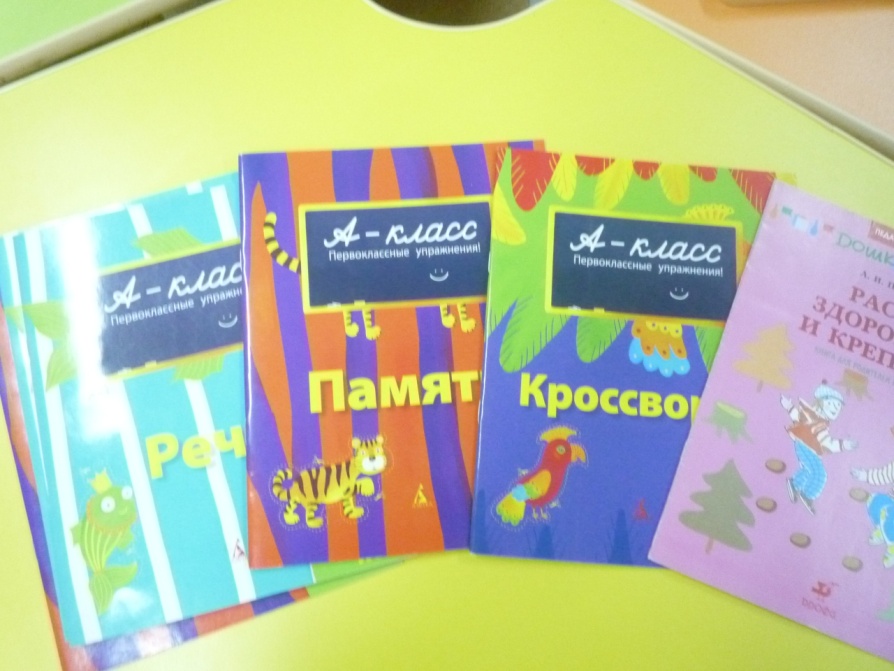 Познавательное  развитие
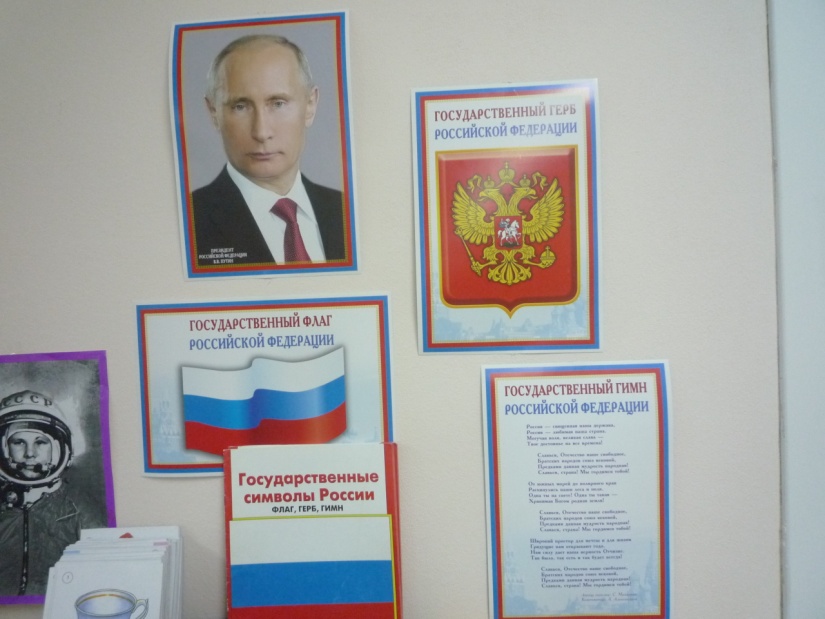 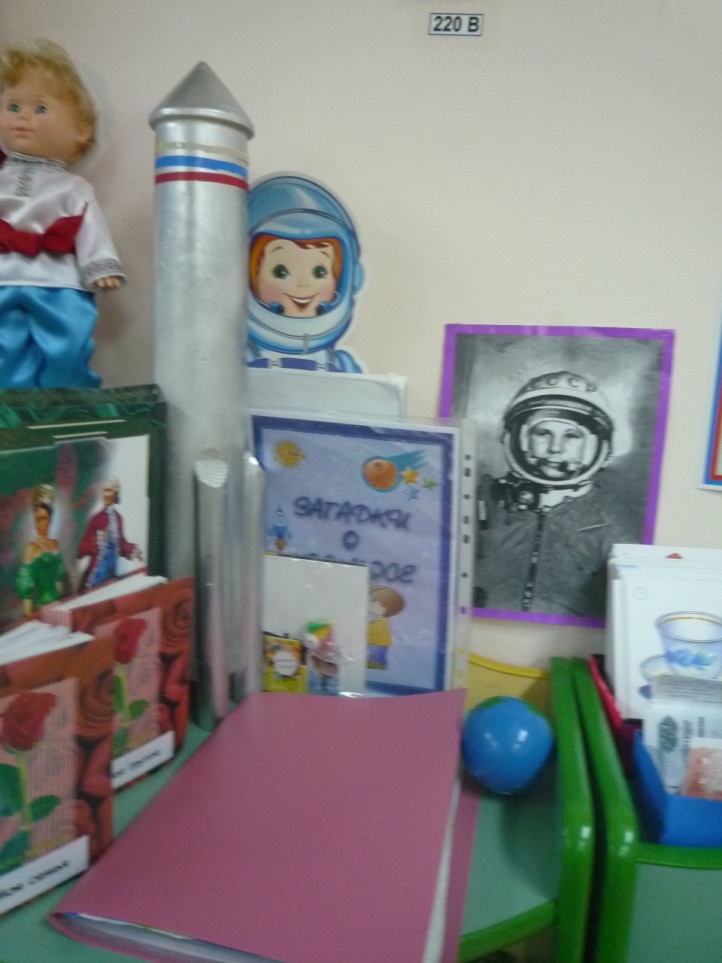 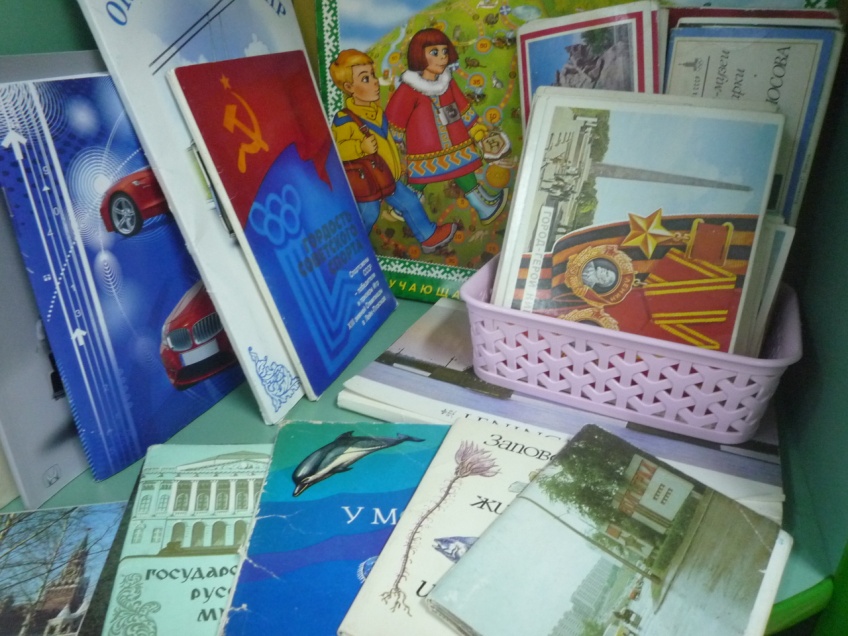 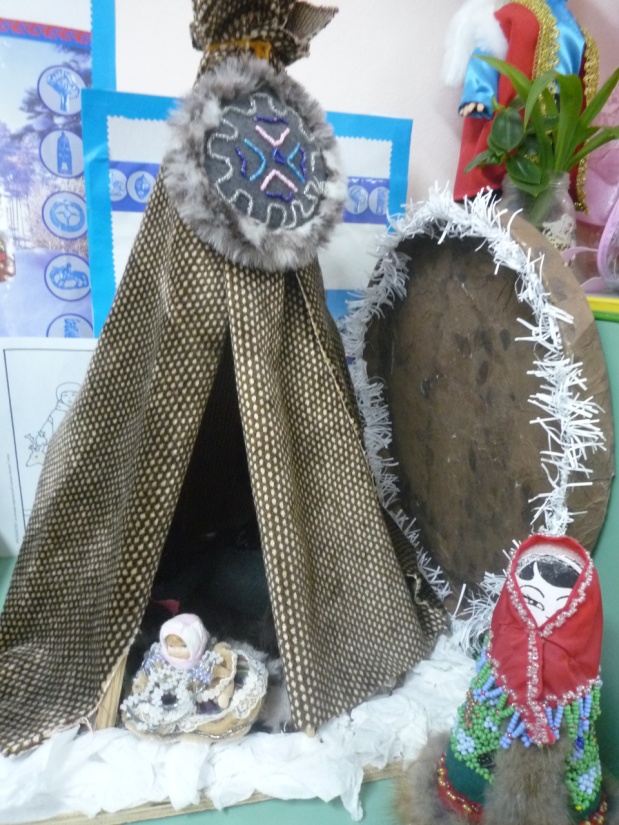 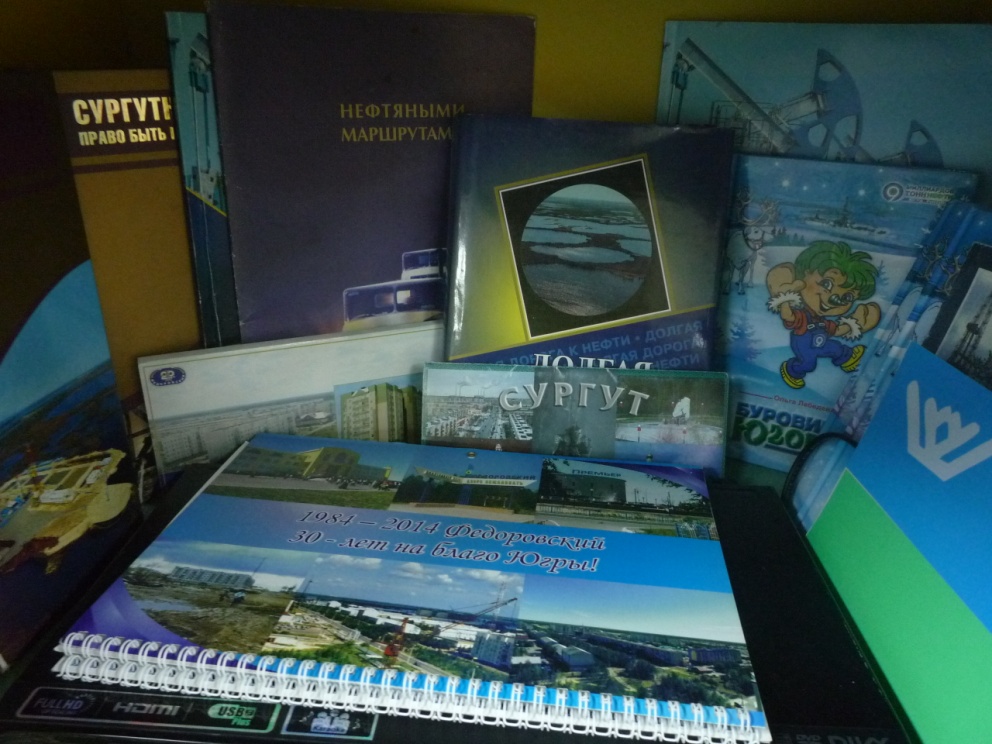 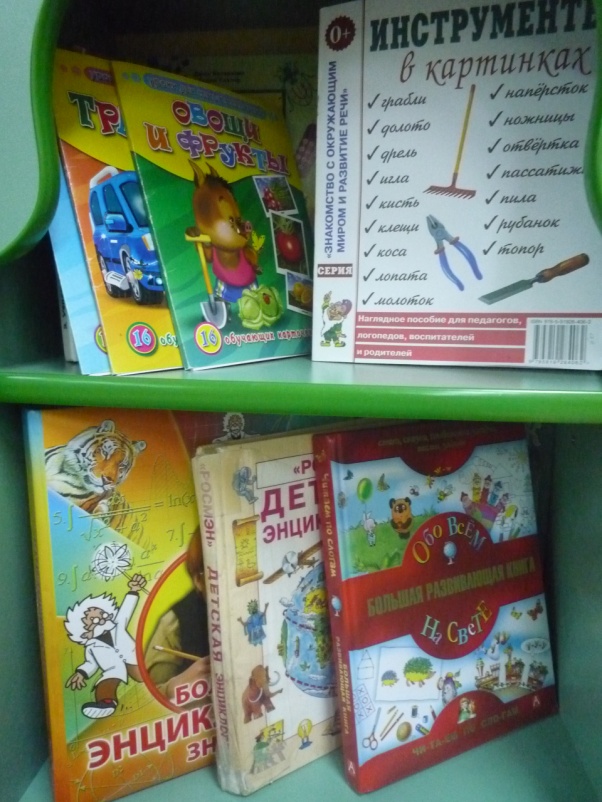 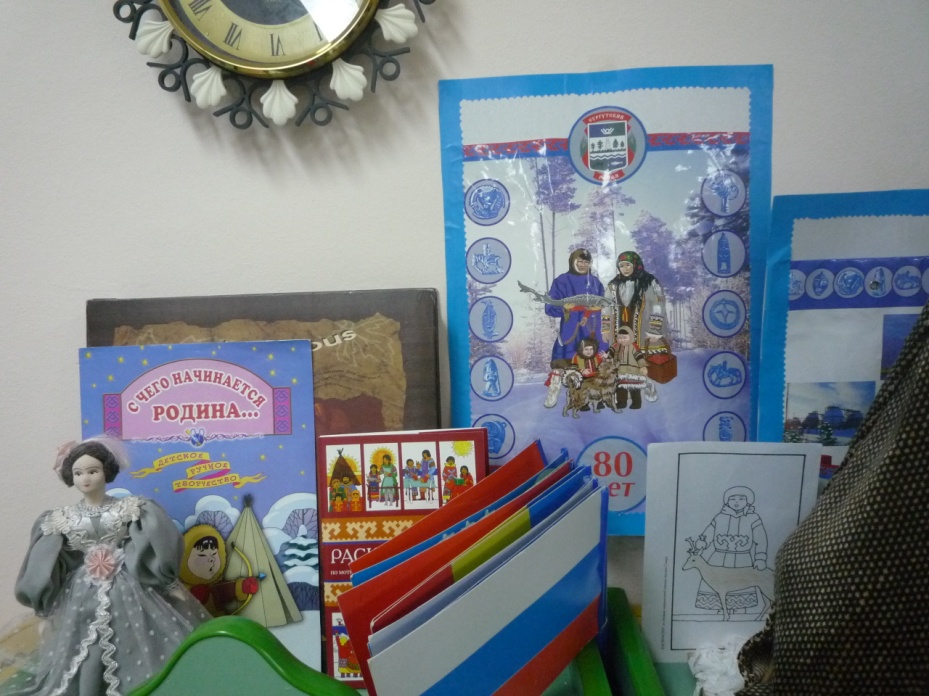 Коммуникативное развитие
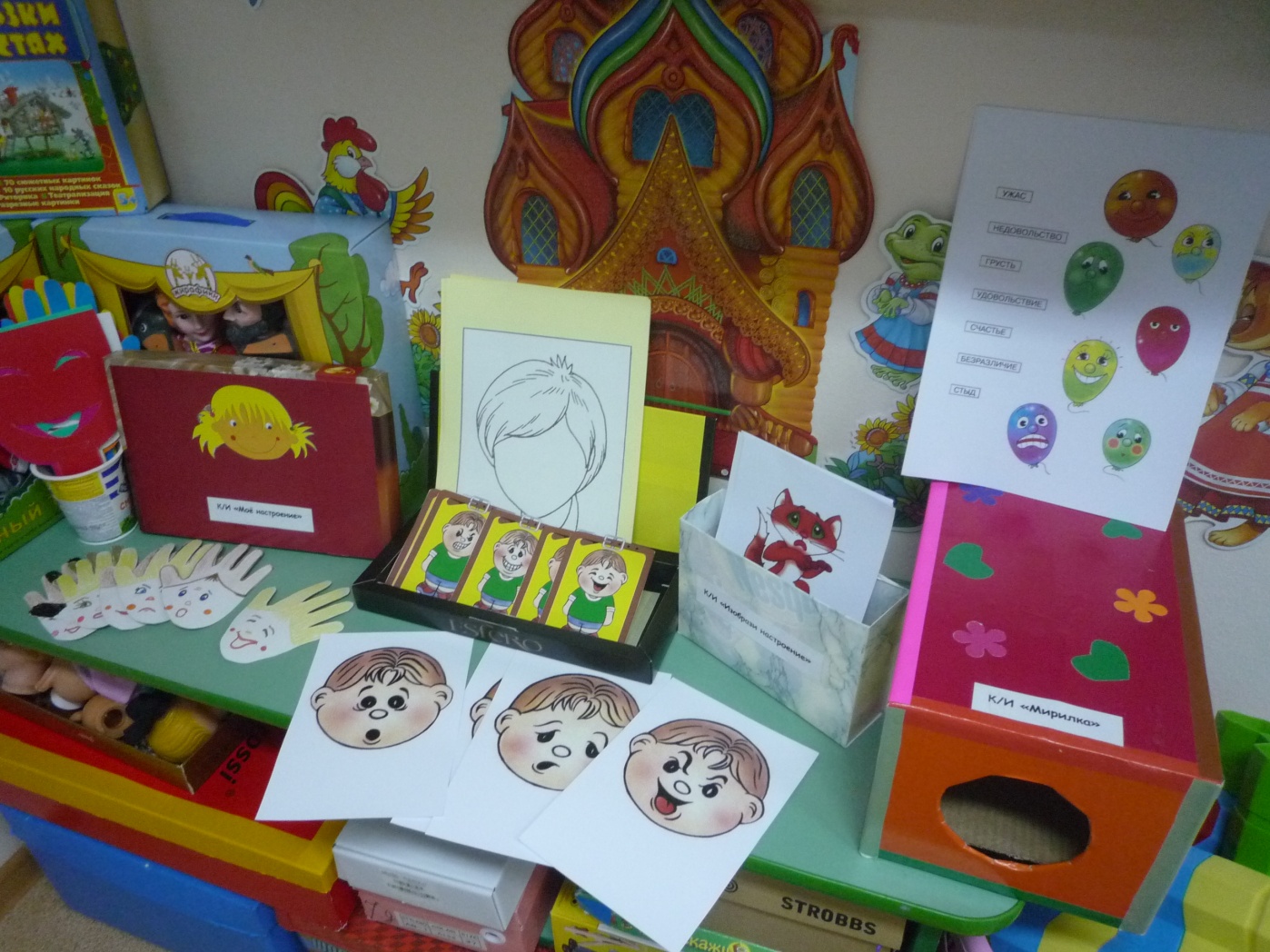 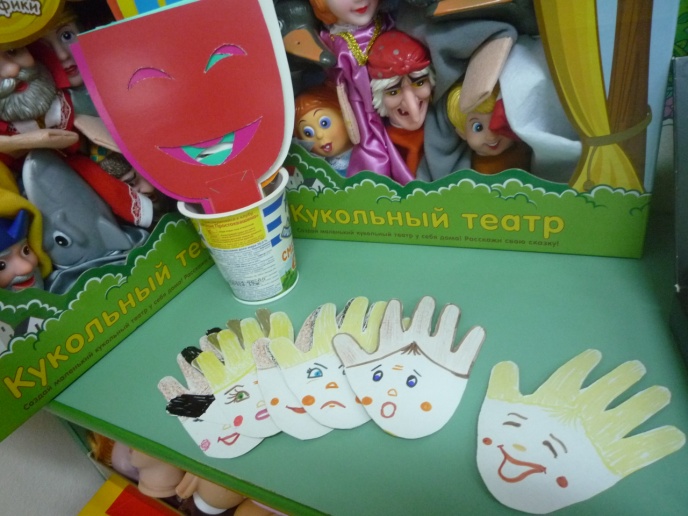 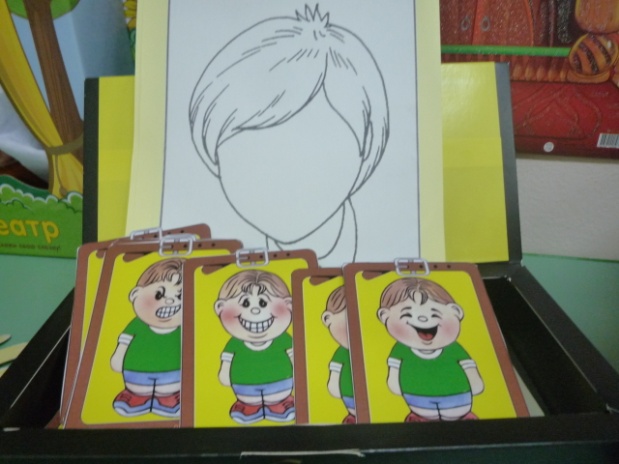 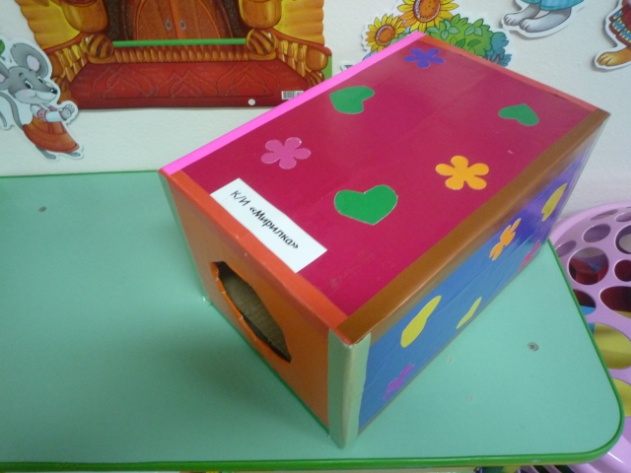 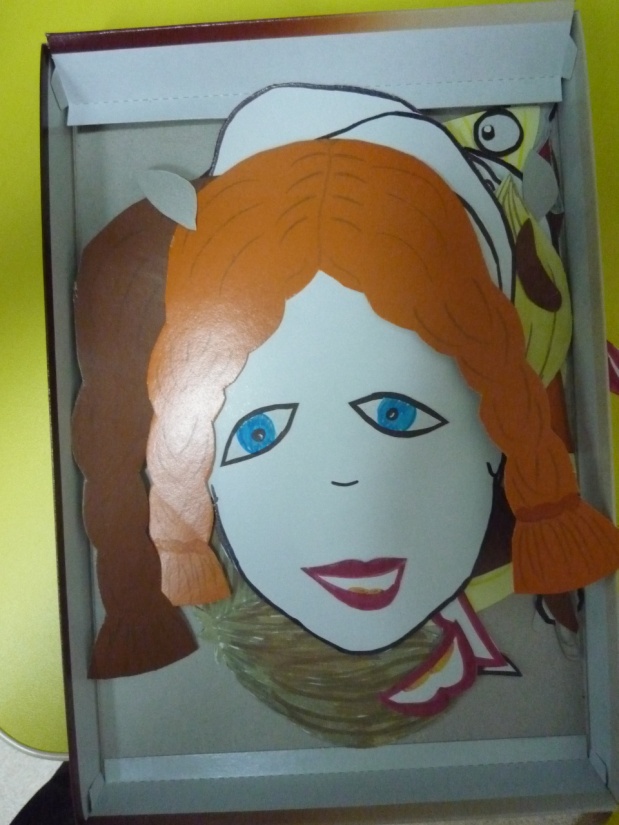 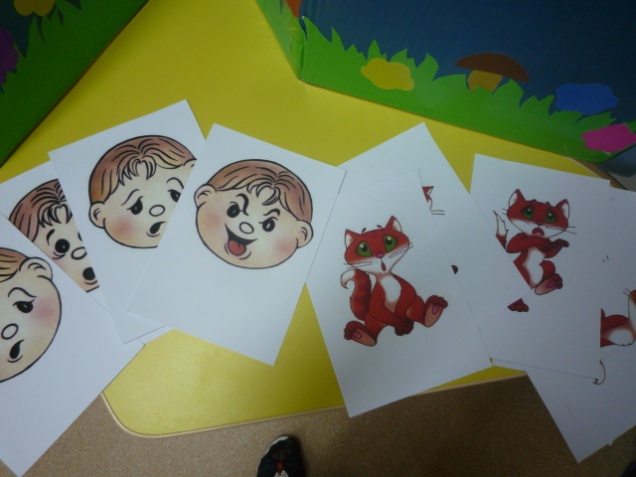 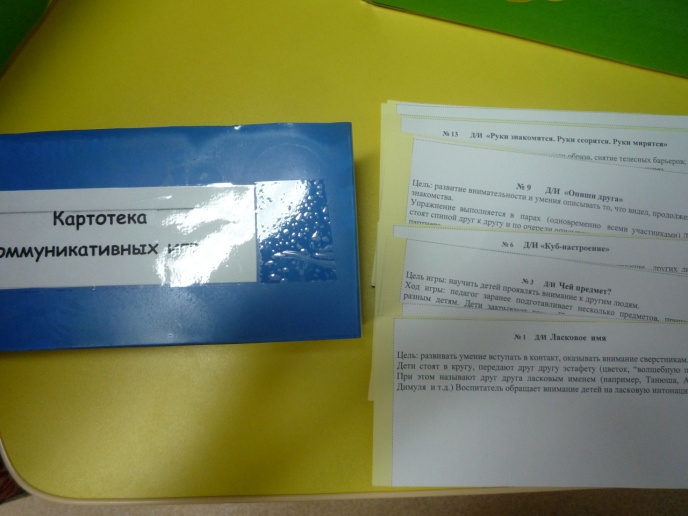 Музыкально - театральная студия
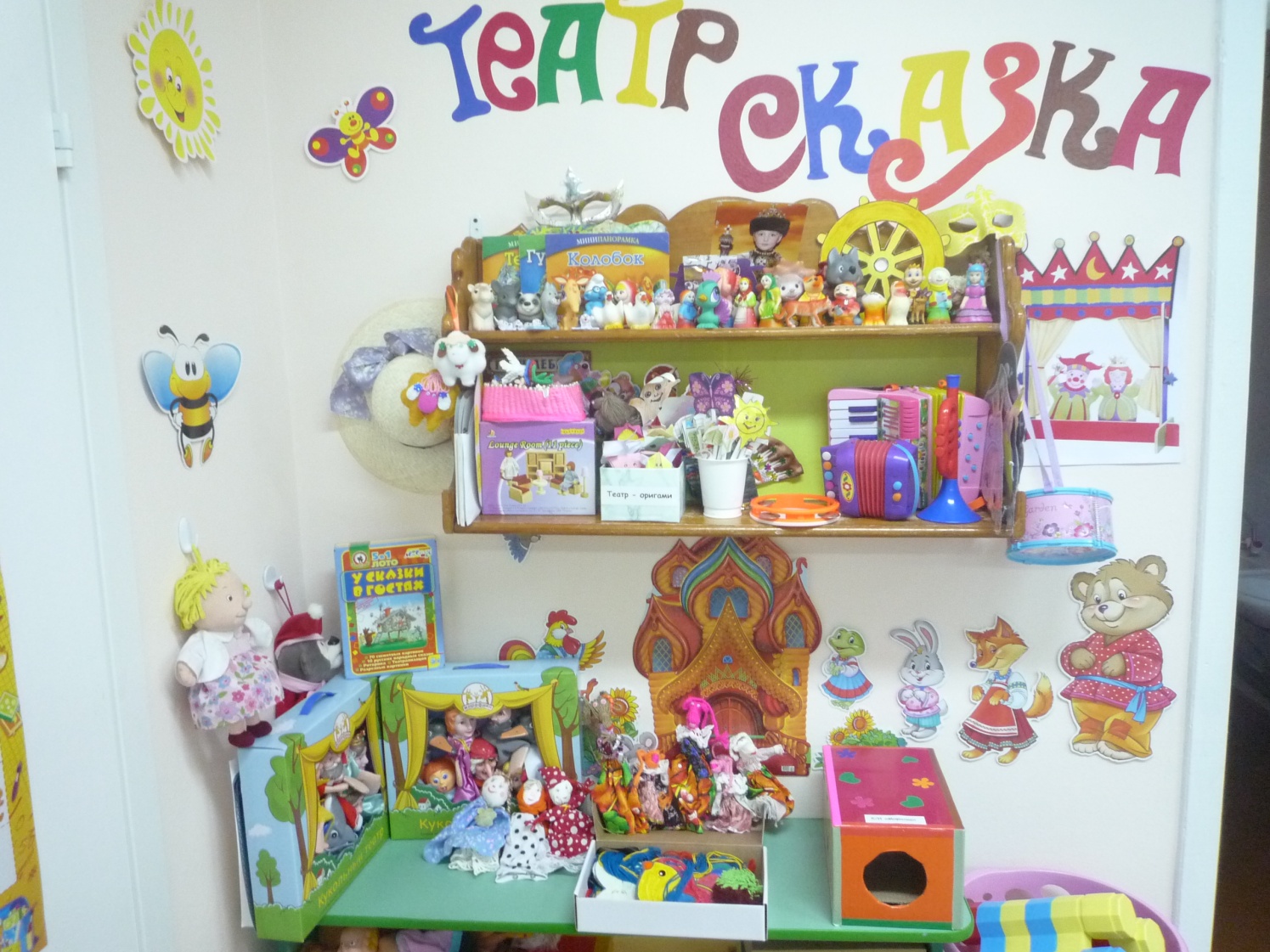 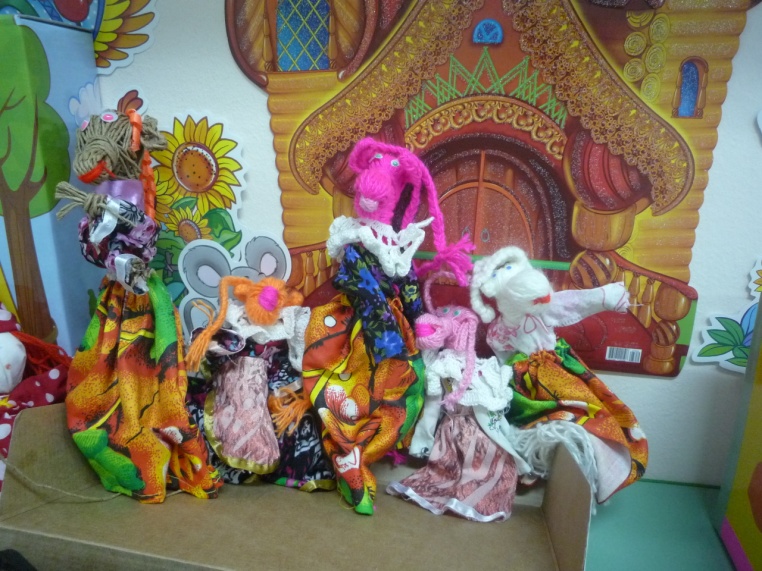 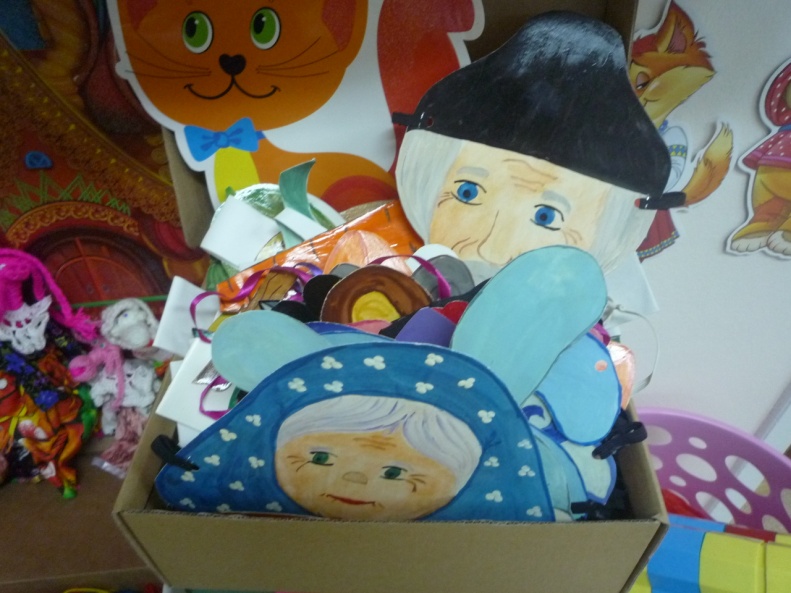 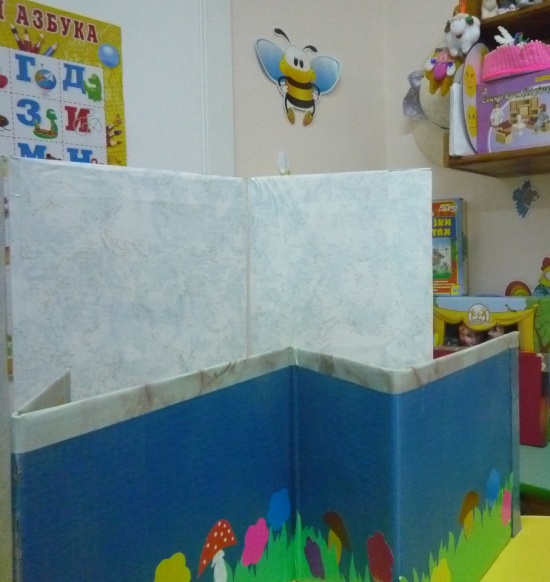 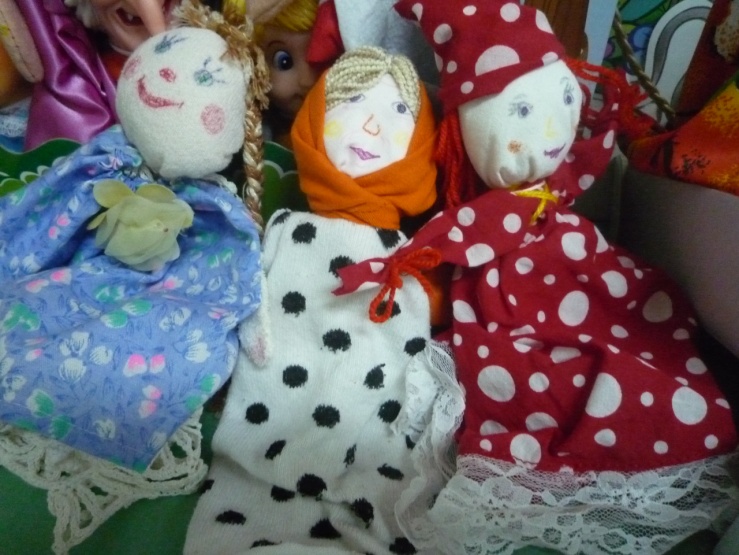 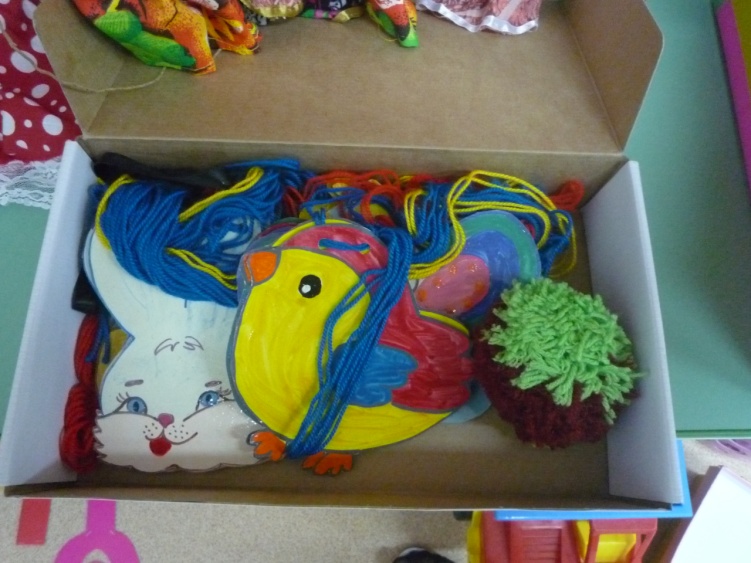 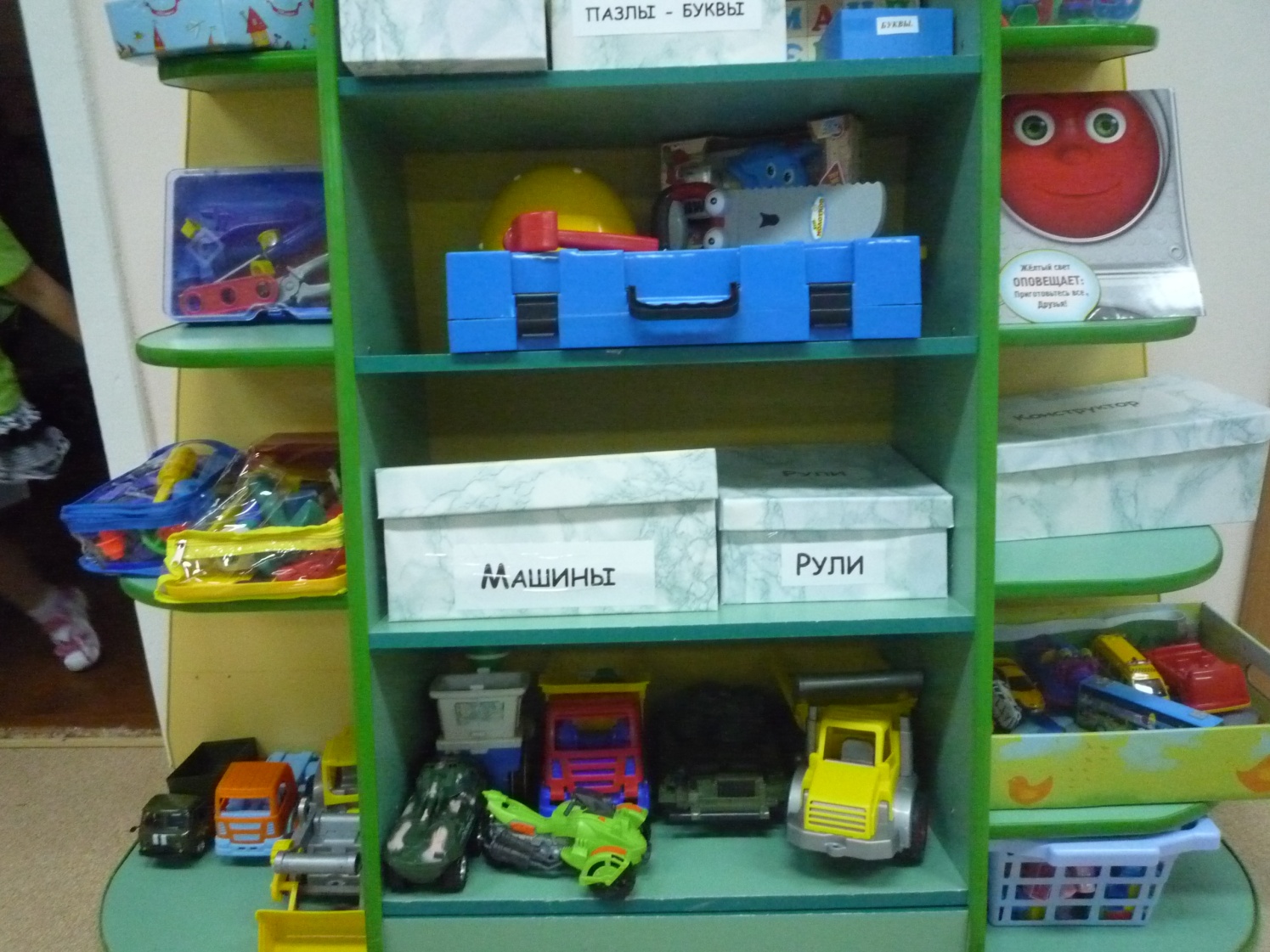 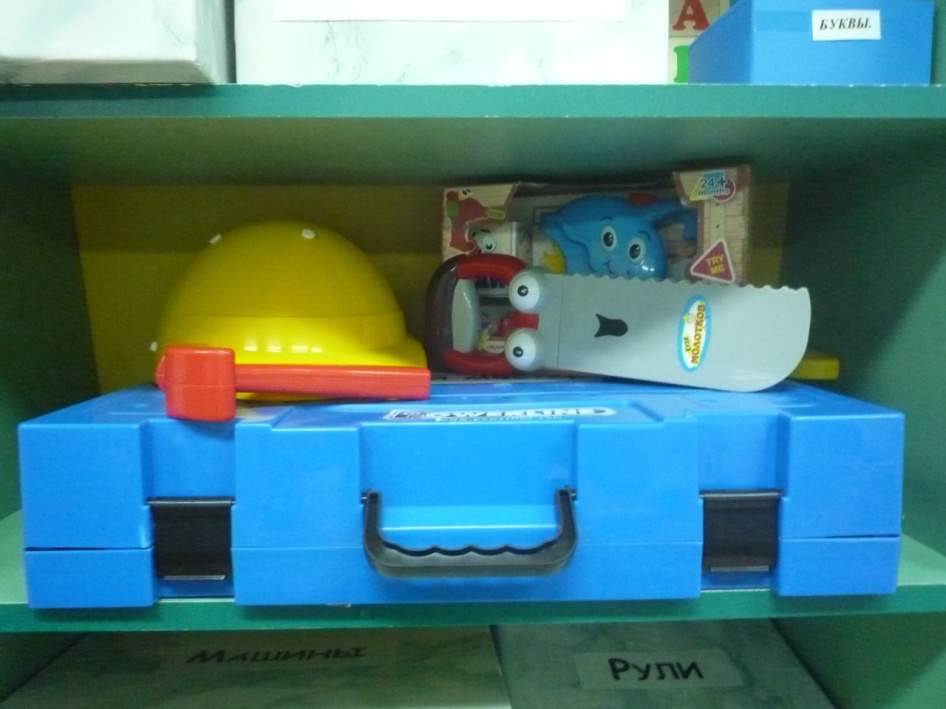 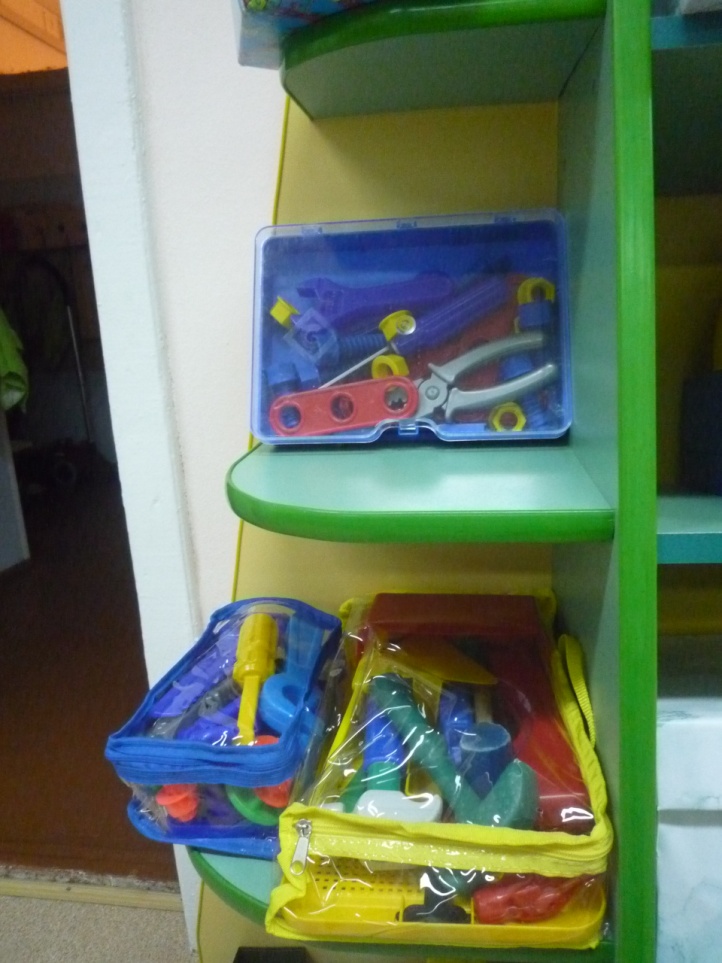 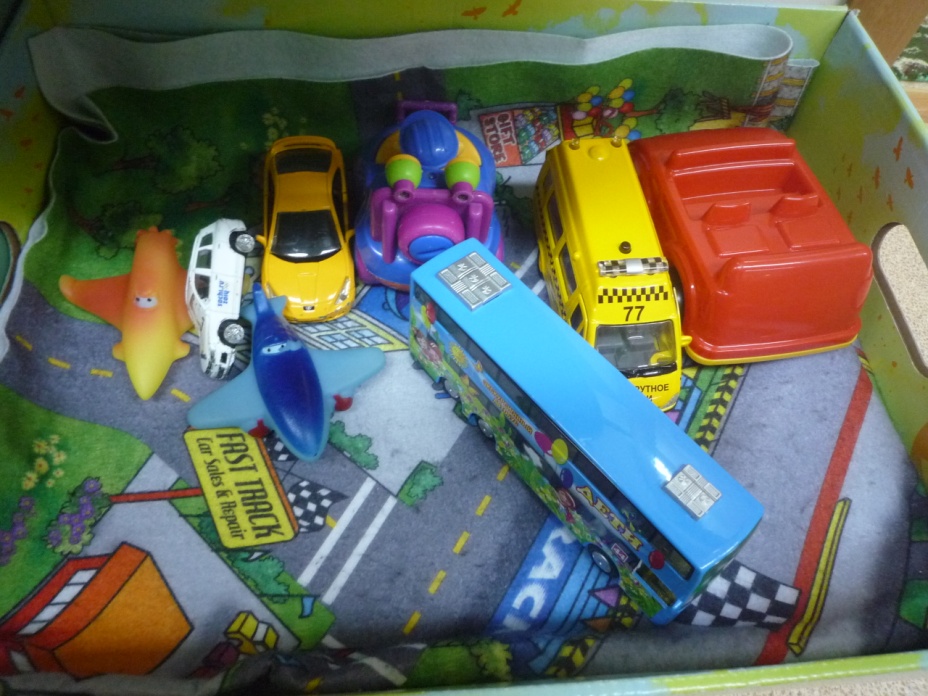 Физкультурный уголок
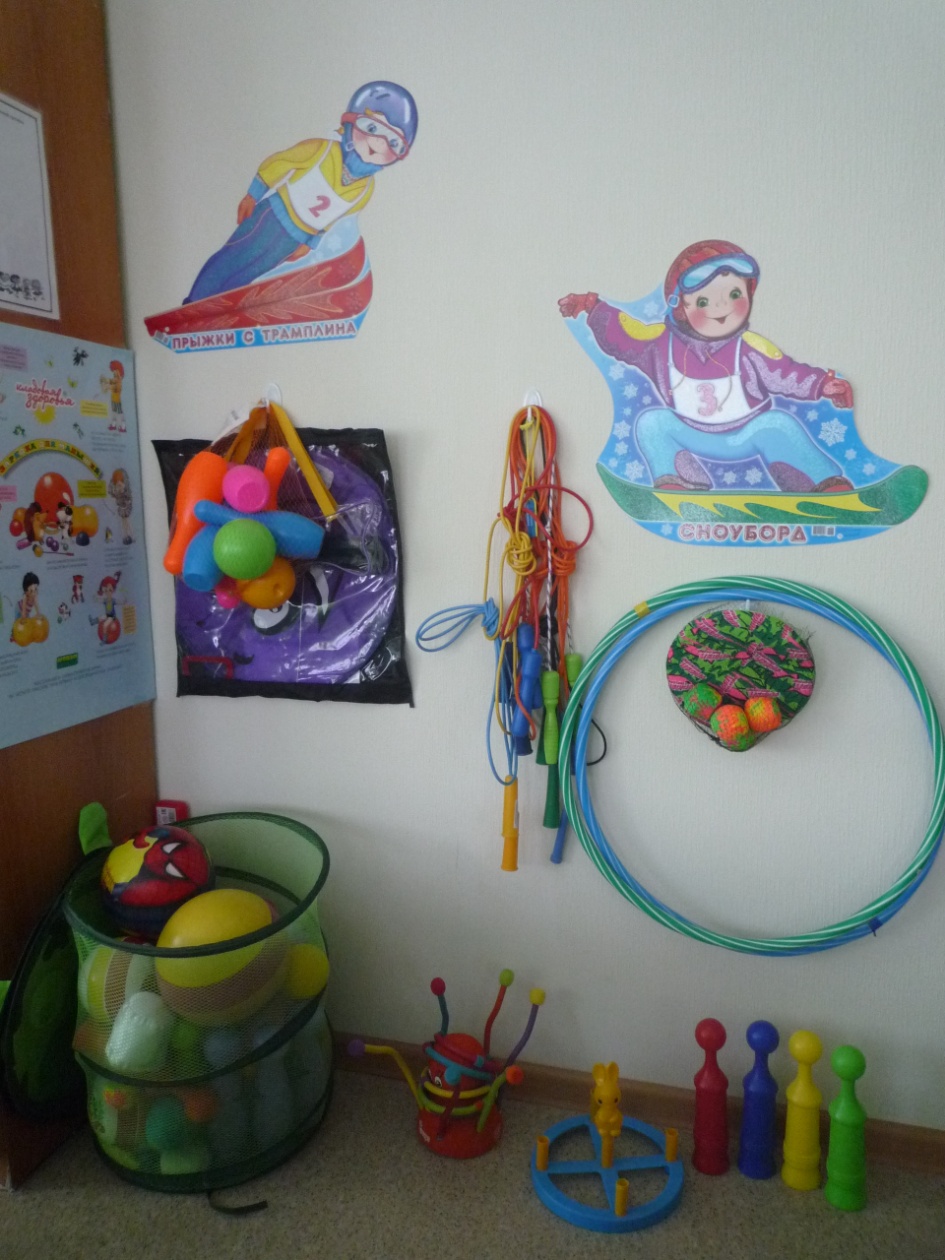 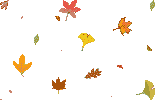 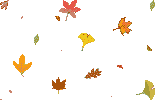 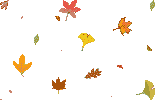 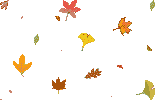 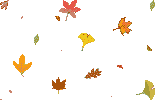 Спасибо за внимание!
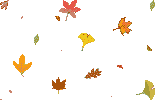 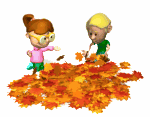 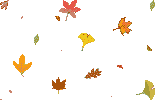